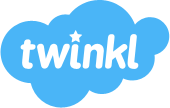 Aim
I can use different processes to separate mixtures of materials.
Success Criteria
I can identify different ways materials can be mixed together.
I can use sieving, filtering, evaporating and other processes to separate mixtures of materials.
I know when to use which processes to separate mixtures.
Supermarket Chaos!
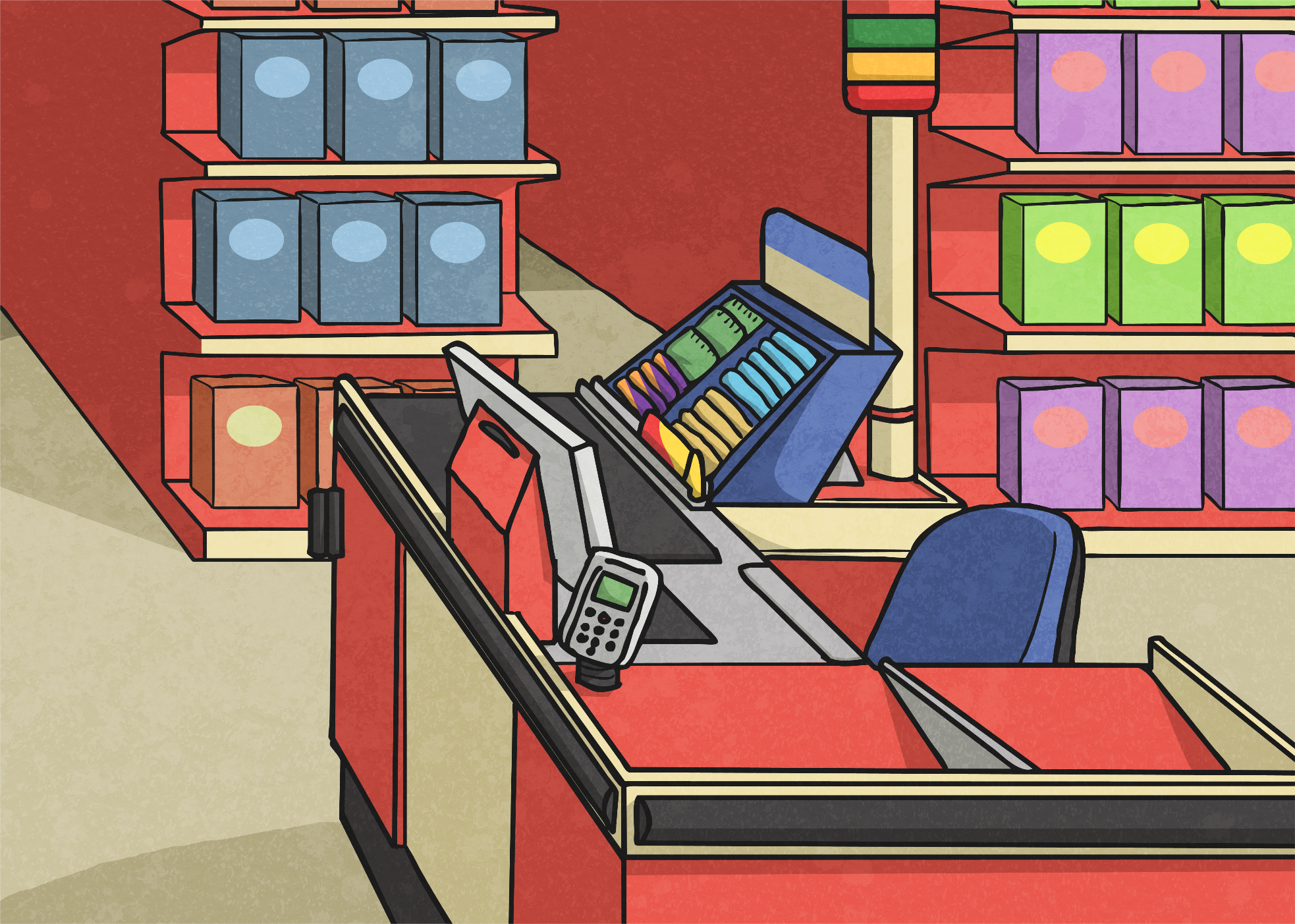 A local supermarket has had a disaster!

Lots of their goods have got mixed up after a delivery truck was loaded up incorrectly.

The manager of the supermarket has asked for your help in separating all the items so that they can be put out on the shelves.

Have a look at the jumbled up materials and think about how they have been mixed together.
Mixed Materials – Sand and Water
Several water bottles have leaked into a bag of play sand.
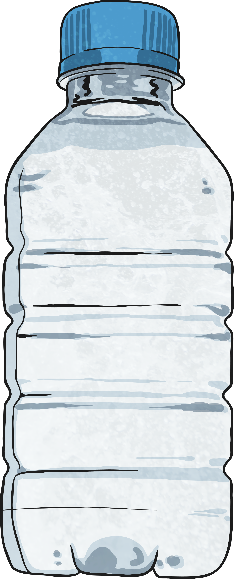 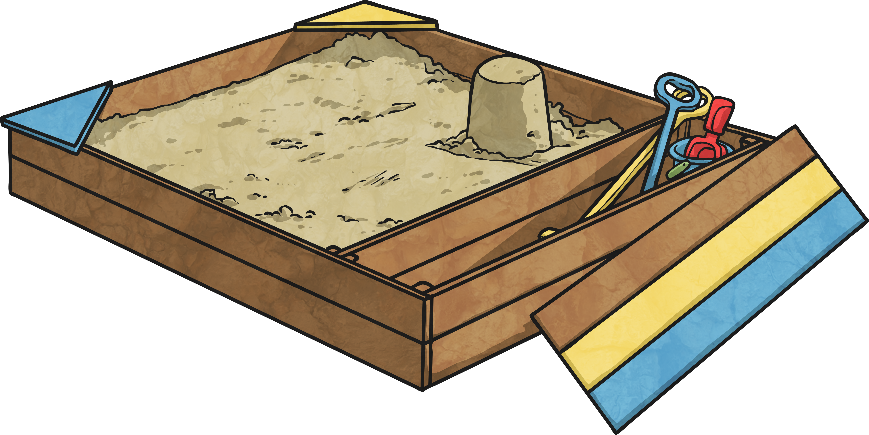 Mixed Materials – Salt and Water
A bag of salt has split open and the salt has mixed with some water from the water bottles.
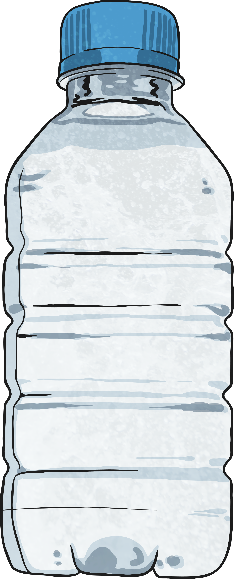 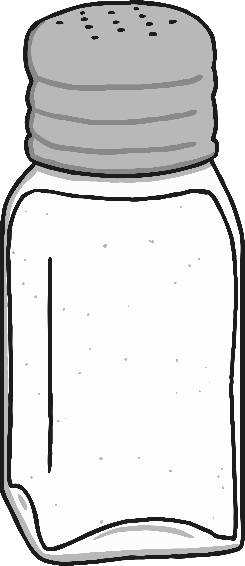 Mixed Materials – Raisins and Flour
Raisins have poured out of their boxes into the bags of flour.
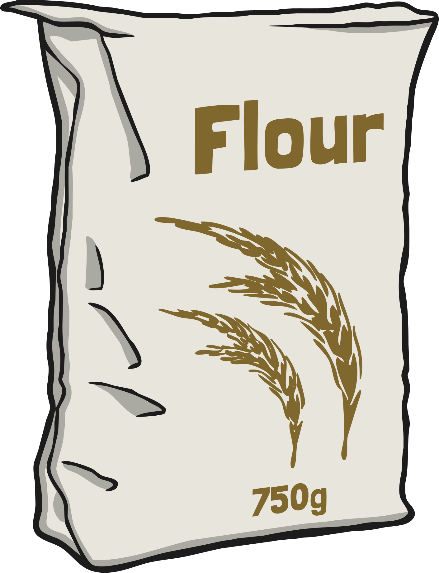 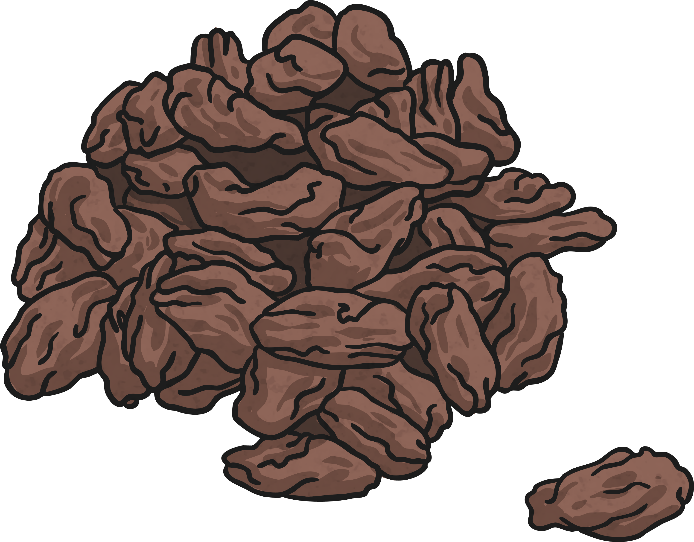 Mixed Materials – Paper clips and Rice
Some boxes of paper clips have spilled into the bags of rice.
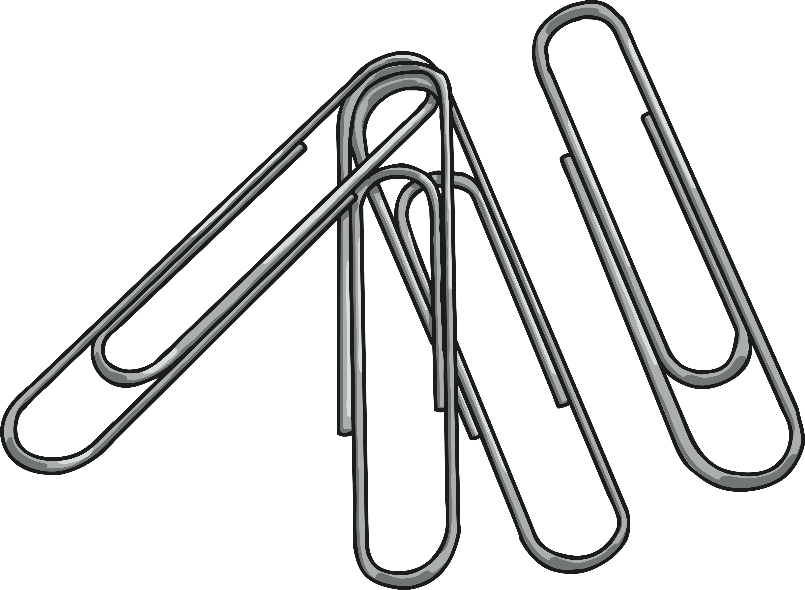 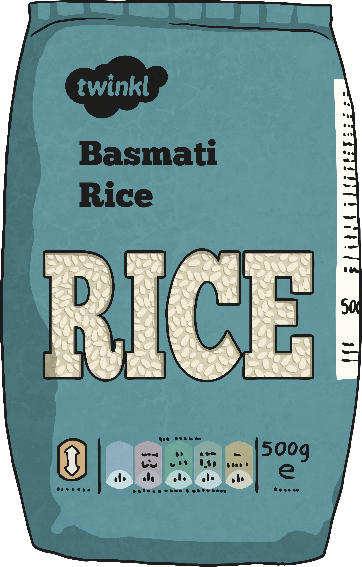 Have a look at the jumbled up materials. Can you match how they have been mixed together?
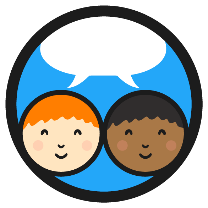 1. A suspension - a mixture of a liquid and solid particles that will not dissolve.
2. A mixture of two solids.
3. A solution - a solid dissolved in a liquid.
4. A mixture of two solids.
A. Sand and water.
B. Raisins and flour.
C. Paper clips and rice.
D. Salt and water.
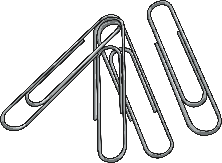 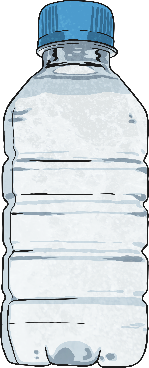 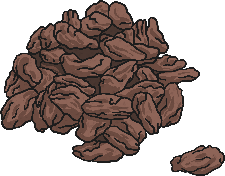 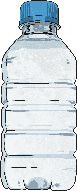 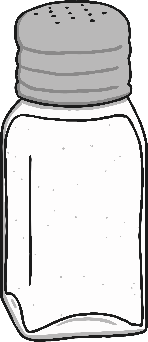 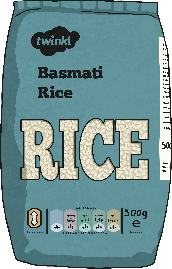 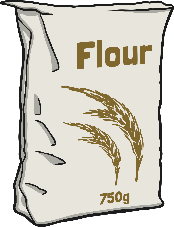 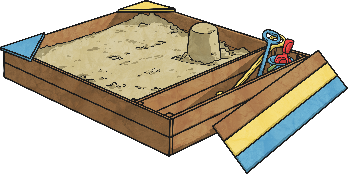 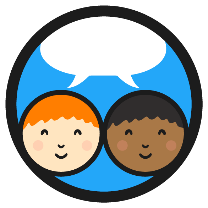 Mixed Materials
How did you do?
1. A suspension - a mixture of a liquid and solid particles that will not dissolve.
2. A mixture of two solids.
3. A solution - a solid dissolved in a liquid.
4. A mixture of two solids.
A. Sand and water.
B. Raisins and flour.
D. Salt and water.
C. Paper clips and rice.
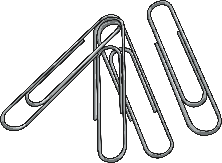 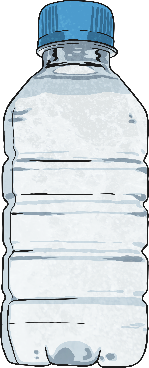 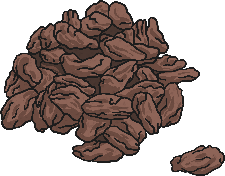 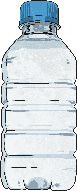 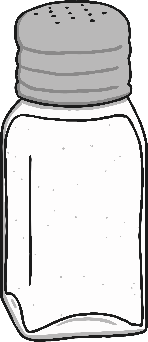 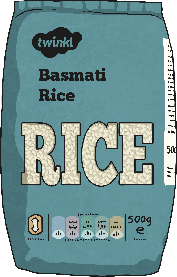 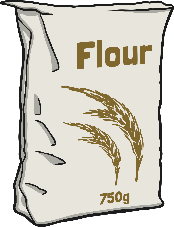 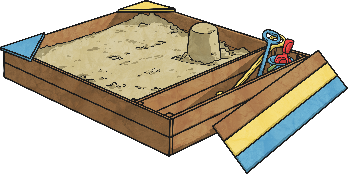 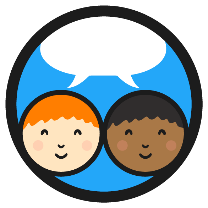 Mixed Materials
Since each of these mixtures of materials has been mixed differently, you will need to use different processes to separate them.
Talk to your partner about ways you could separate them.
1. A suspension - a mixture of a liquid and solid particles that will not dissolve.
2. A mixture of two solids.
3. A solution - a solid dissolved in a liquid.
4. A mixture of two solids.
A. Sand and water.
B. Raisins and flour.
D. Salt and water.
C. Paper clips and rice.
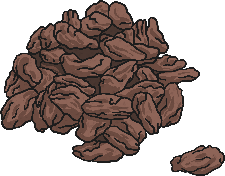 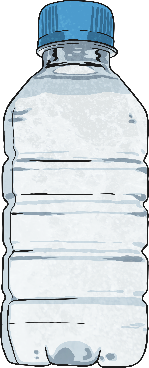 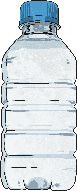 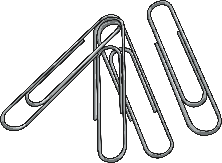 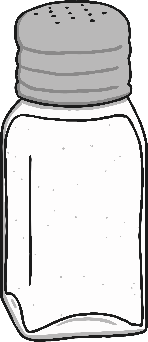 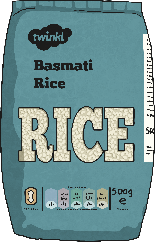 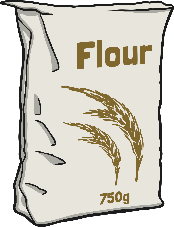 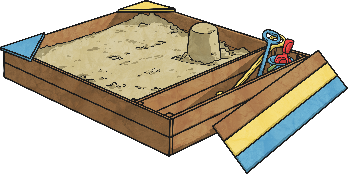 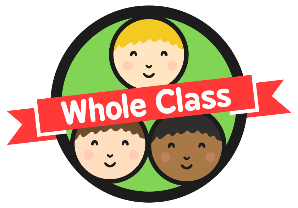 Separating Processes
Which of these mixture of materials do you think can be separated using the processes below?
Evaporation
Magnetic attraction
Filtration
Sieving
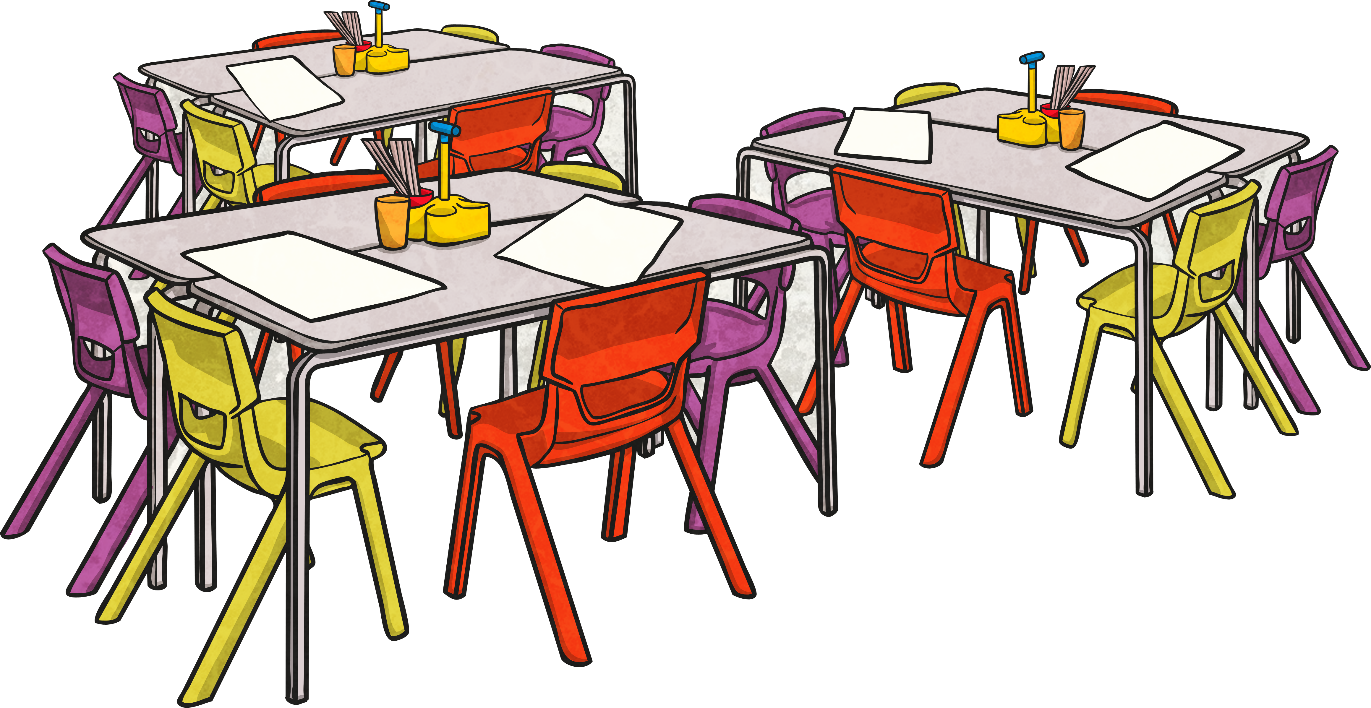 Look at the following slides to see if you are correct and to find out more about the different processes.
Separating Processes - Evaporation
How?
Boil the mixture, or leave it for a few days, so the liquid evaporates leaving the solid behind.
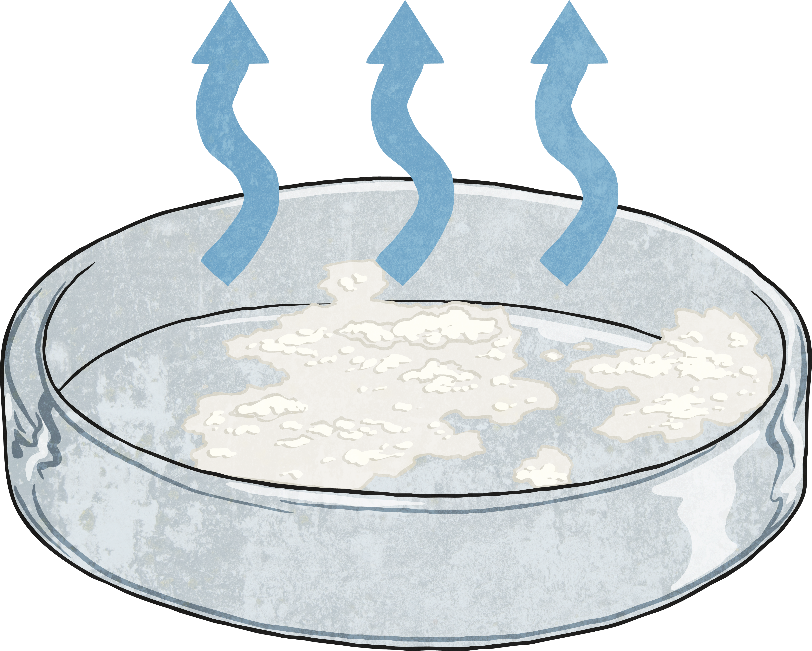 This process is best used to separate the salt and water solution.
As the salt has dissolved in the water, filtering would not separate the two materials. The salt particles would go through the filter paper along with the water.
When the salt water solution is evaporated, the water will turn into water vapour and leave the salt behind.
Separating Processes – Magnetic Attraction
How?
Use a magnet to attract any magnetic materials and remove them from the mixture.
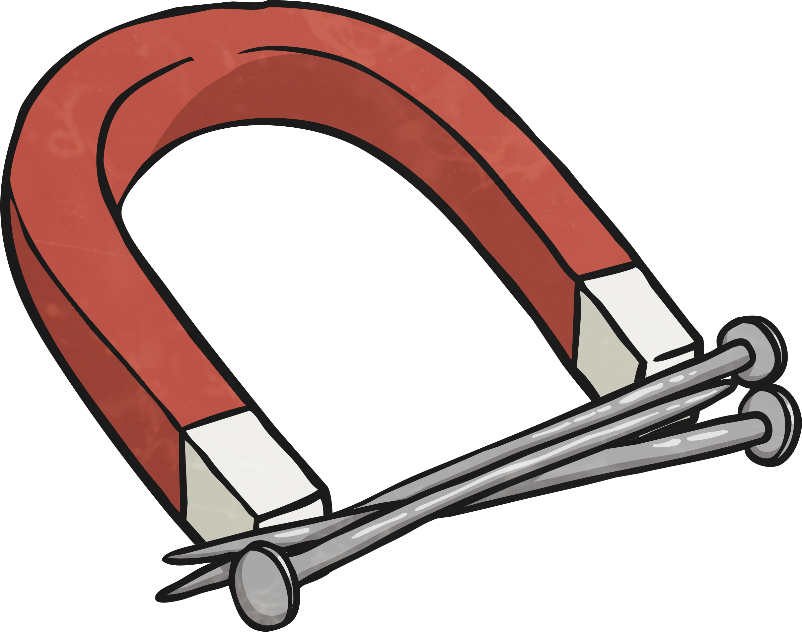 Use this process to separate the paper clips from the rice.
The paper clips are made of steel and will be attracted to the magnet.
The rice is not magnetic so will stay in the bowl.
Separating Processes - Filtration
How?
Line a funnel with filter paper and place it over a beaker. Pour the mixture slowly into the filter paper. The liquid will get through and any insoluble solids will be caught in the filter paper.
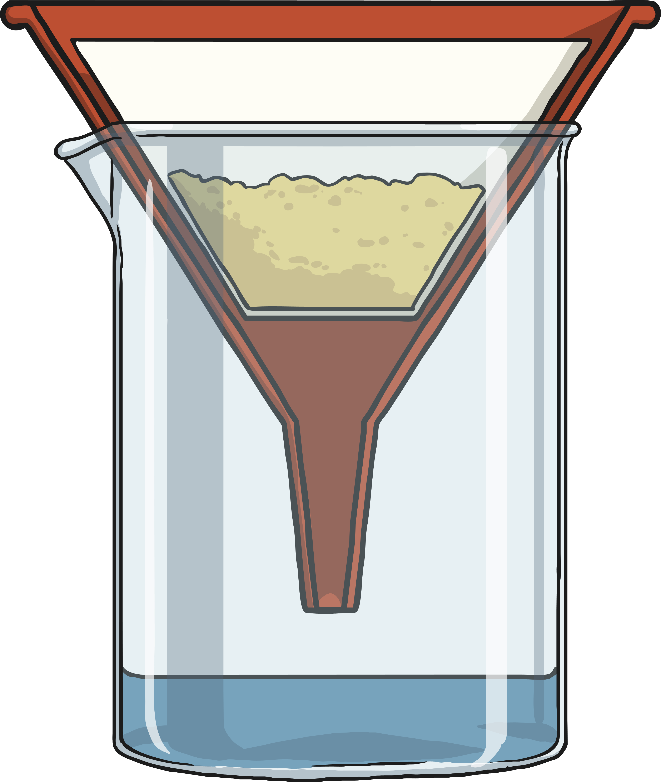 This process should be used to separate the mixture of sand and water.
Sand is insoluble, so it has not dissolved in the water. The sand particles will not be able to get through the tiny holes in the filter paper, but the water particles will.
The sand will be caught in the filter paper while the water will get through                        to the bowl.
Separating Processes - Sieving
How?
Pour the mixture through a sieve held over a bowl. The smaller particles will get through it into the bowl and the larger particles will be caught in the sieve.
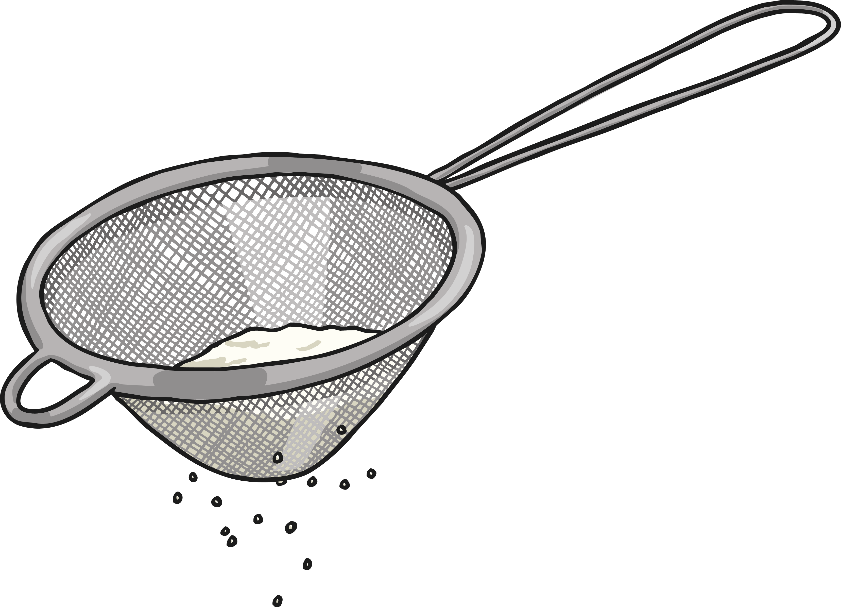 Use this process to separate the mixture of raisins and flour.
The grains of flour are much smaller than the raisins, so they will be able to go through the sieve into the bowl below.
The raisins are much bigger, and will get caught in the sieve.
Separating the Mixtures
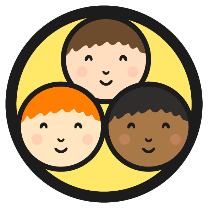 Have a go at creating some of the mixtures at home (or try making some new ones). Can you separate the mixtures back out again using some of the different processes.
MAKE SURE YOU ASK AN ADULT FIRST!
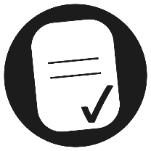 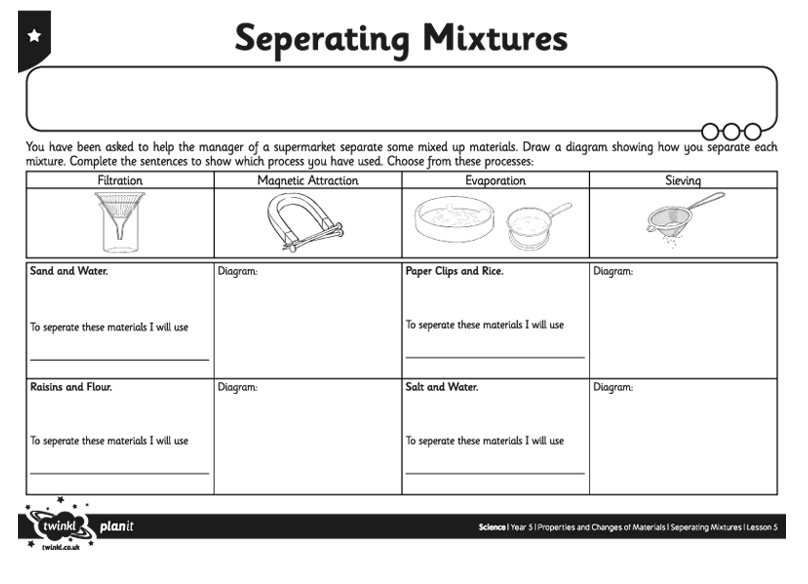 Use the activity sheet if you wish to record your findings.
A Message from the Manager
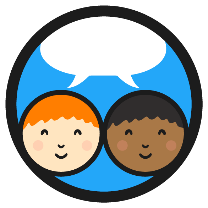 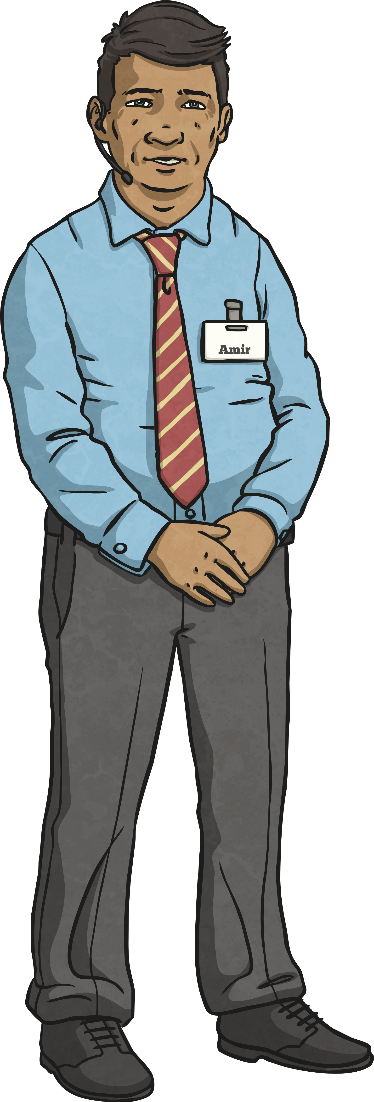 Thank you for separating the mixed up materials! 
Unfortunately, we found one more mixture in the delivery truck. Some of the sand and some of the salt have both mixed with a spilt bottle of water. How can we separate both the sand and the salt from the water? Do you have any ideas?
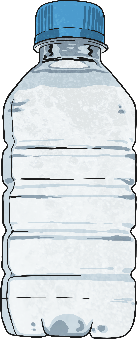 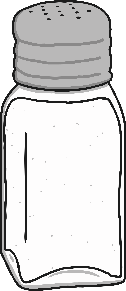 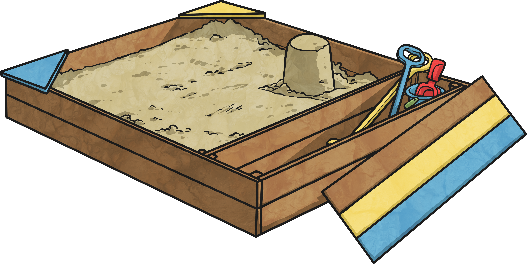